Начало проекта «Подача» 1 сезон  01.09.2021 - 15.05.2022
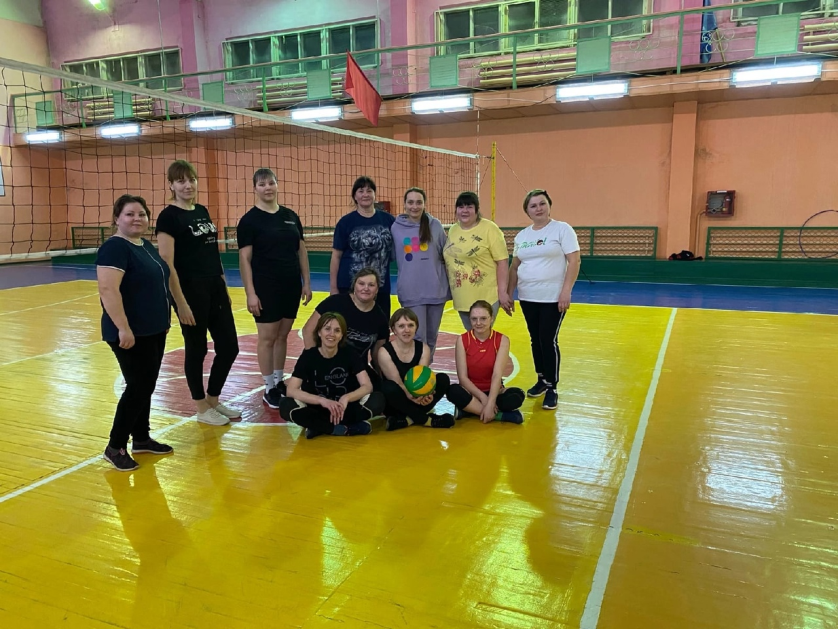 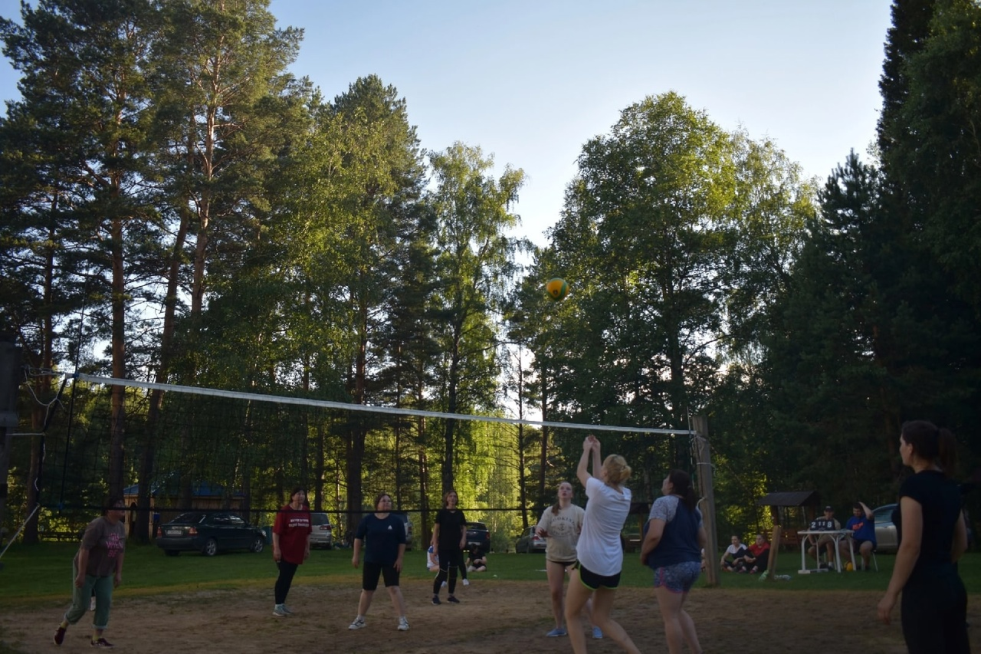 Крещенские игры. Выезд в р.п.Муромцево.
Летний кубок. Выезд в д. Игоревка.
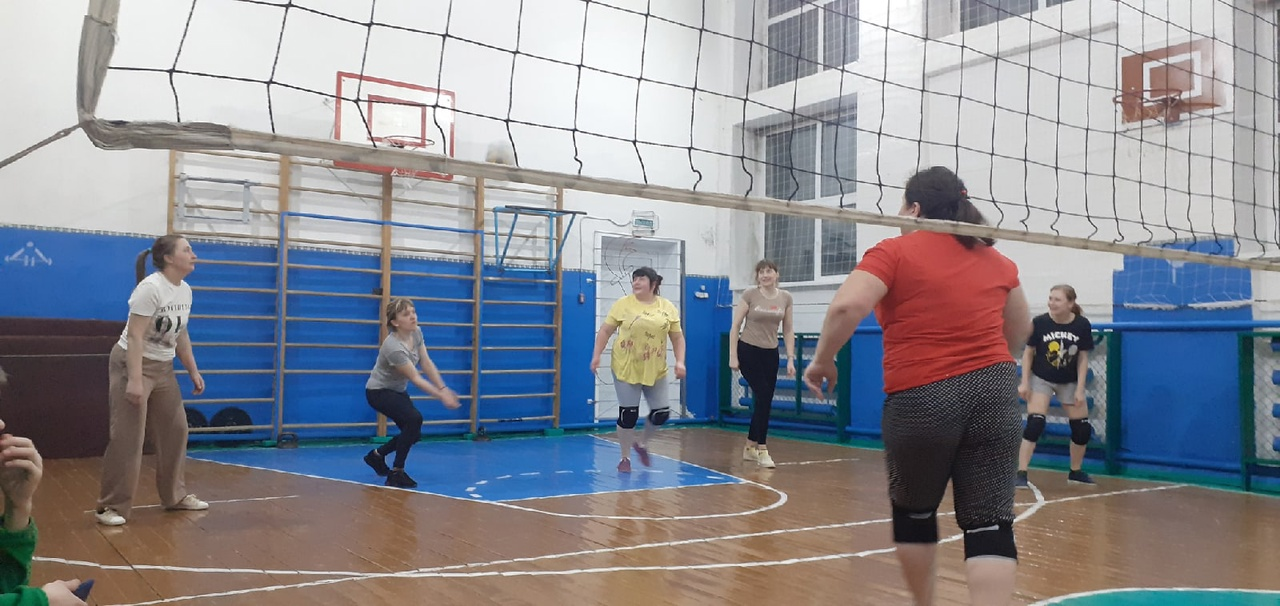 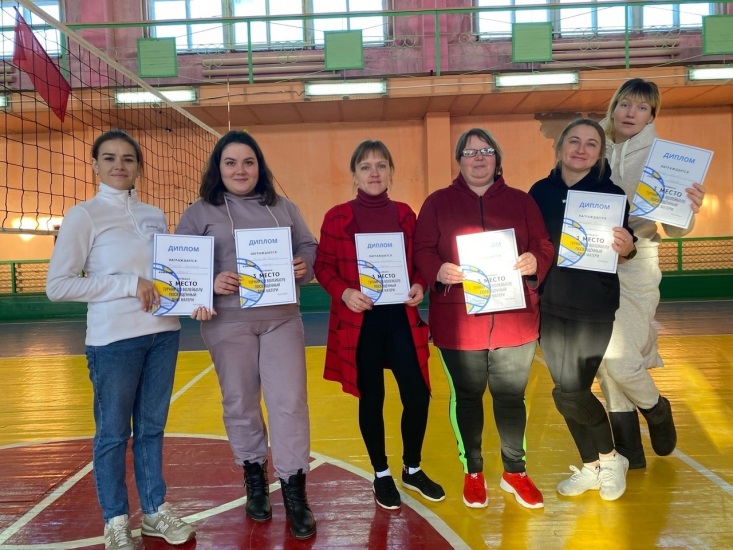 Тренировка на базе МБОУ «Гуровская СОШ.
Соревнования к Дню матери. Выезд
в р.п. Муромцево.
2 сезон проекта «Подача» 01.09.2022 - 15.05.2023
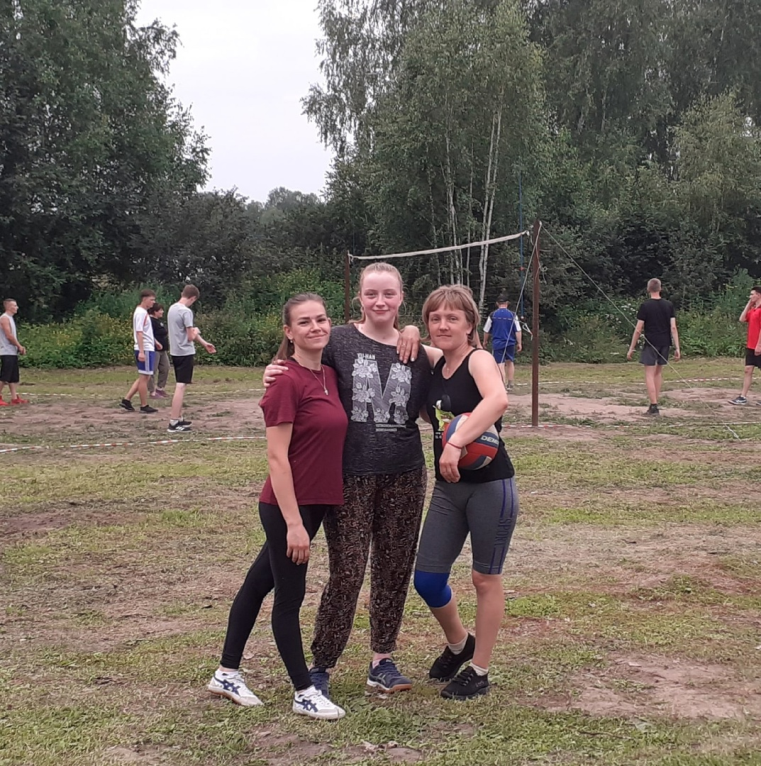 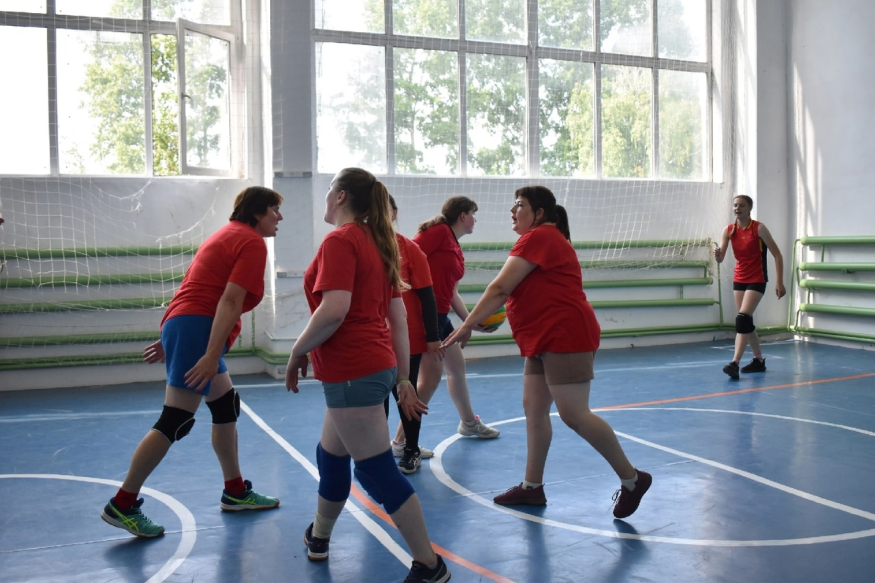 Выездные соревнования 
в Моховом Привале.
Выездные сборные тренировки
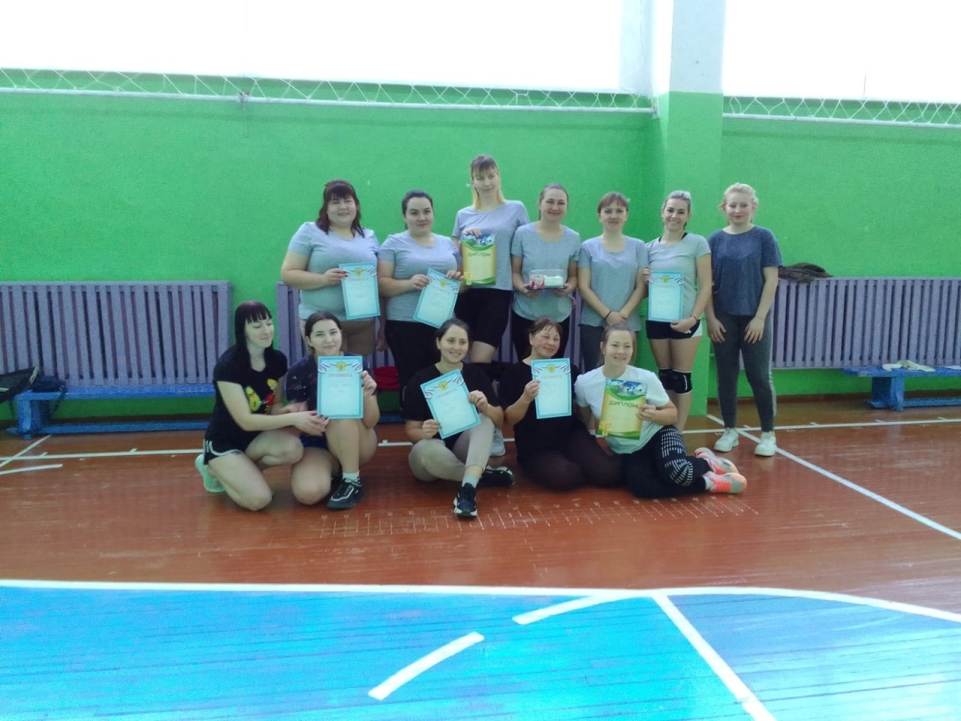 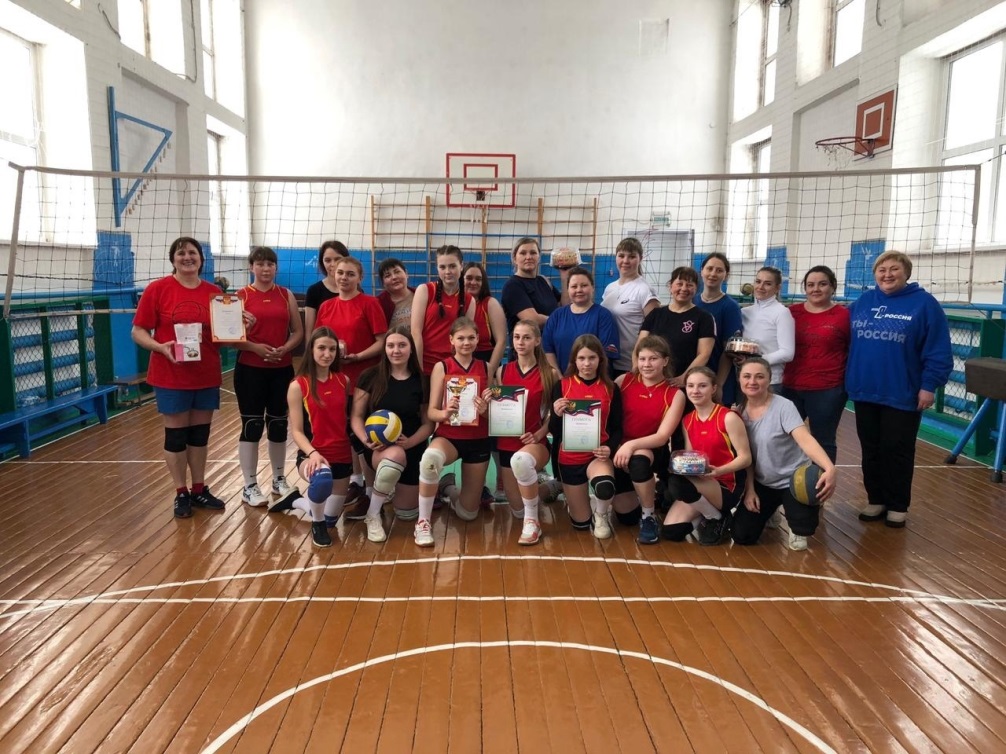 Выезд в село Кондратьево
Турнир к 8 марта